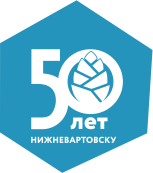 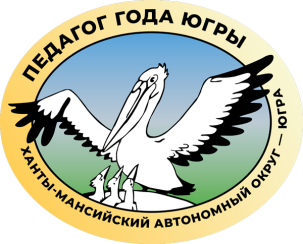 Конкурс профессионального мастерства
«Педагог года Югры — 2022»
Руководитель года 
образовательной организации Ханты-Мансийского автономного округа – Югры
Дирлам Наталья Викторовна, заведующий муниципального
автономного дошкольного 
образовательного учреждения
города Нижневартовска детского сада
 № 31 «Медвежонок»
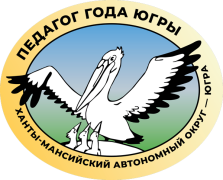 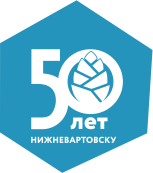